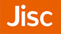 Shared library services: where there's a value in numbers
A tale of two services
Ross MacIntyre, Mimas, The University of Manchester
ER&L Conference, March 2014
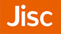 What does JUSP offer?
a single gateway for libraries to access e-journal usage statistics from participating publishers
accurate usage statistics to help in analysing the value of impact of e-journal collections. 

Saving time and duplicated effort
Providing better data and more reliable data for decision-making
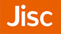 The JUSP team
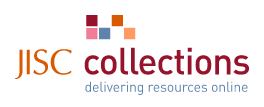 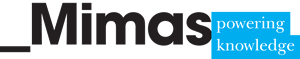 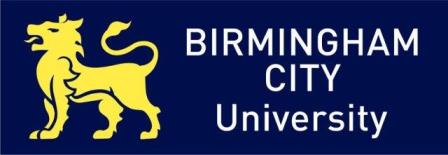 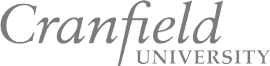 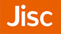 A single gateway
Access to COUNTER journal level reports, normally from 2009 to date.   

JR1 reports 
JR1a (backfile) reports
JR1 GOA (Gold Open Access)
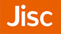 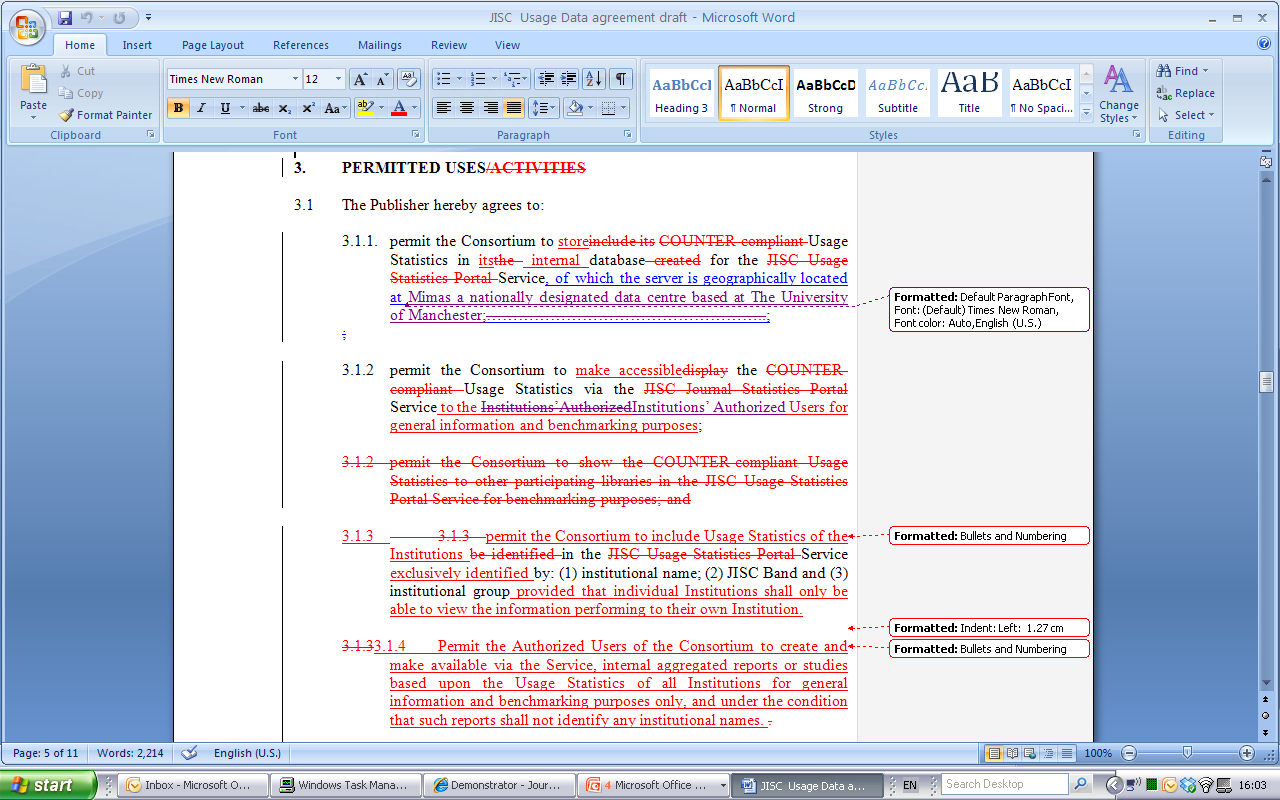 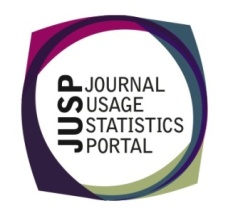 Some slight modifications…
How do we collect data?
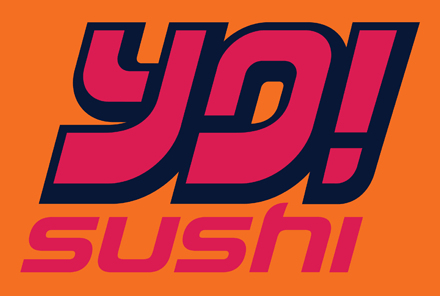 Standardized Usage Statistics Harvesting Initiative (NISO Z39.93 )
M2M way of gathering statistics
Replaces the user-mediated collection of usage reports
SUSHI server to gather data from JUSP
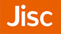 JR1 – Project Muse
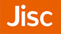 JR1 GOA report
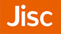 Added value
Summary reports include:

SCONUL return
Titles with highest use
Number of titles and requests in various usage ranges
Trends over time
Usage through gateways and host intermediaries
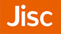 SCONUL return: total usage for an academic year
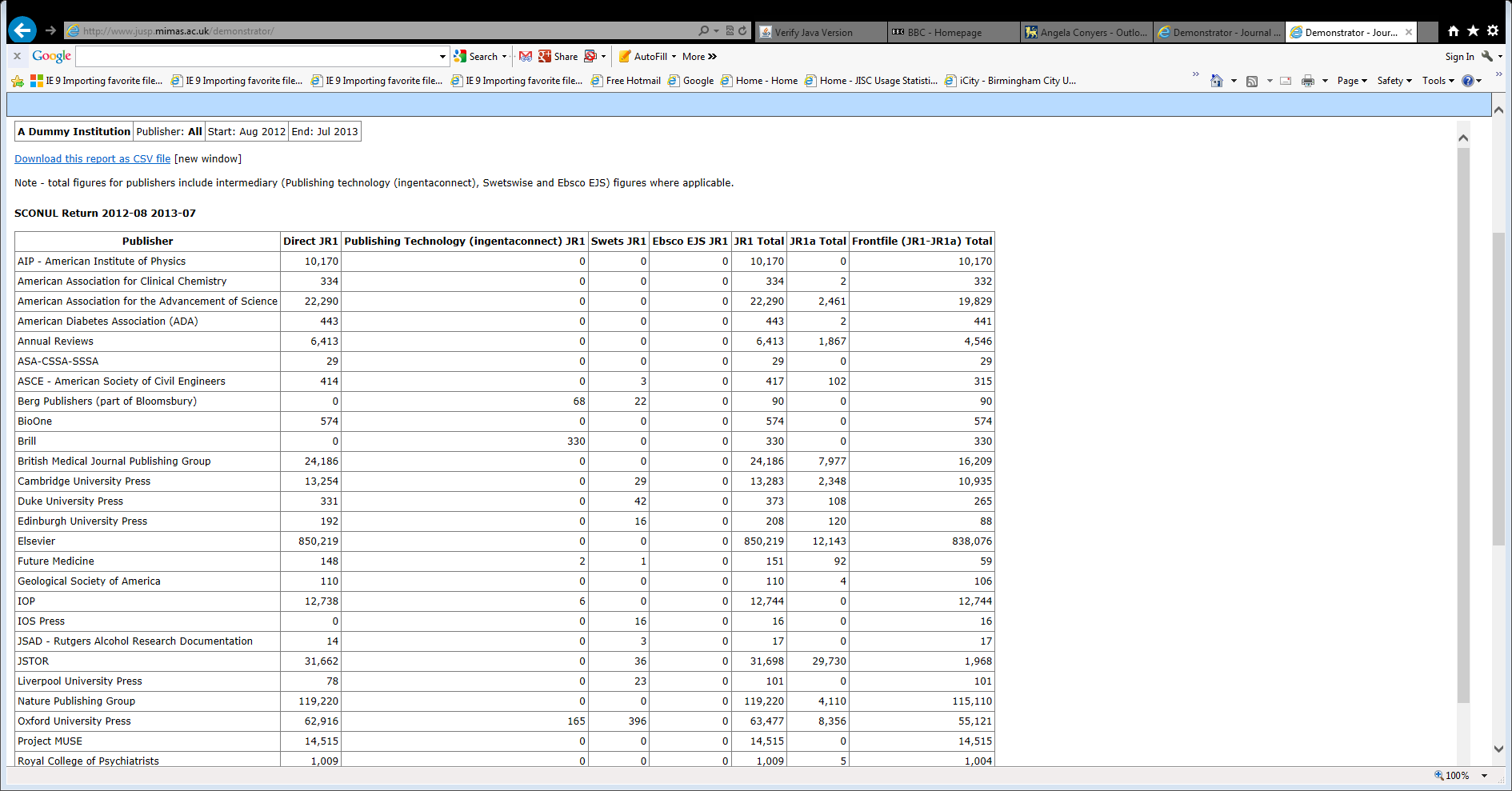 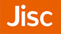 Titles with the highest use
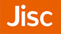 Number of titles and requests in various usage ranges
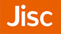 Trends over time – tables and graphs
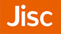 Annual summary use of gateways and host intermediaries
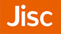 Special features
Adding core/subscribed titles
Title lists
Reviewing titles within different deals
Usage of titles and deals
Usage profiling
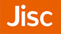 Core titles
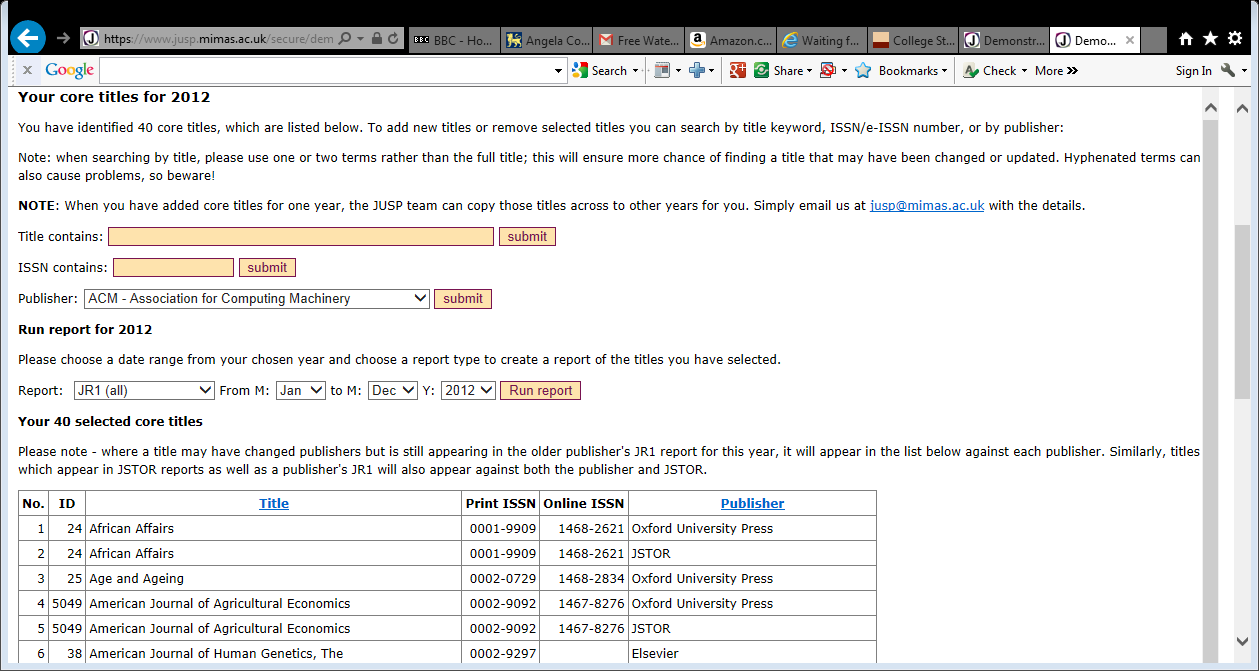 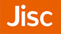 Compare two deals from the same publisher
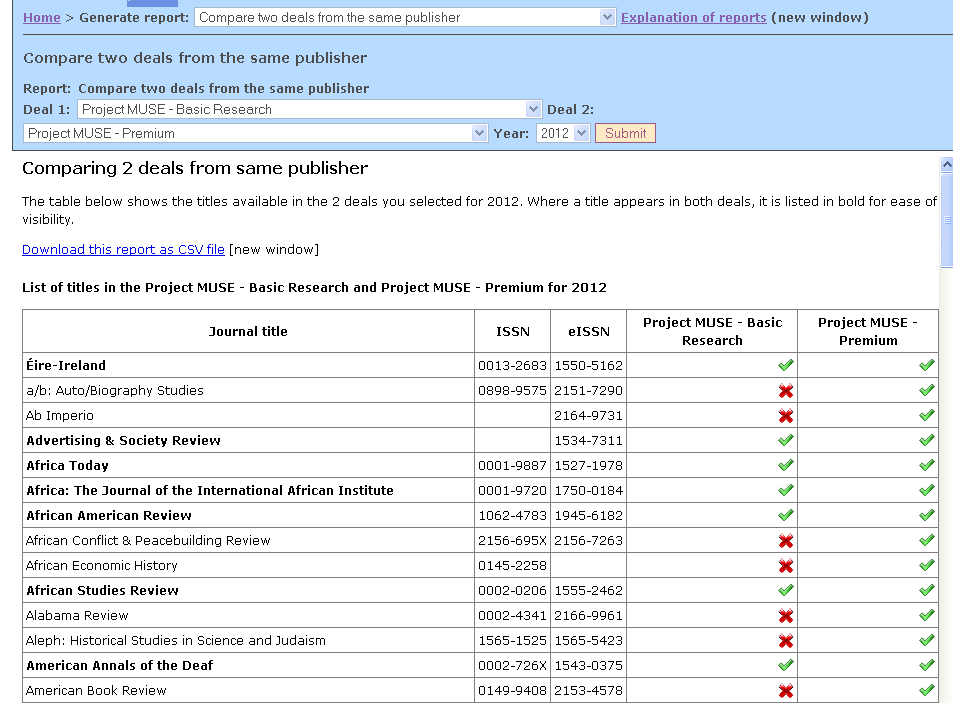 View usage of titles and deals
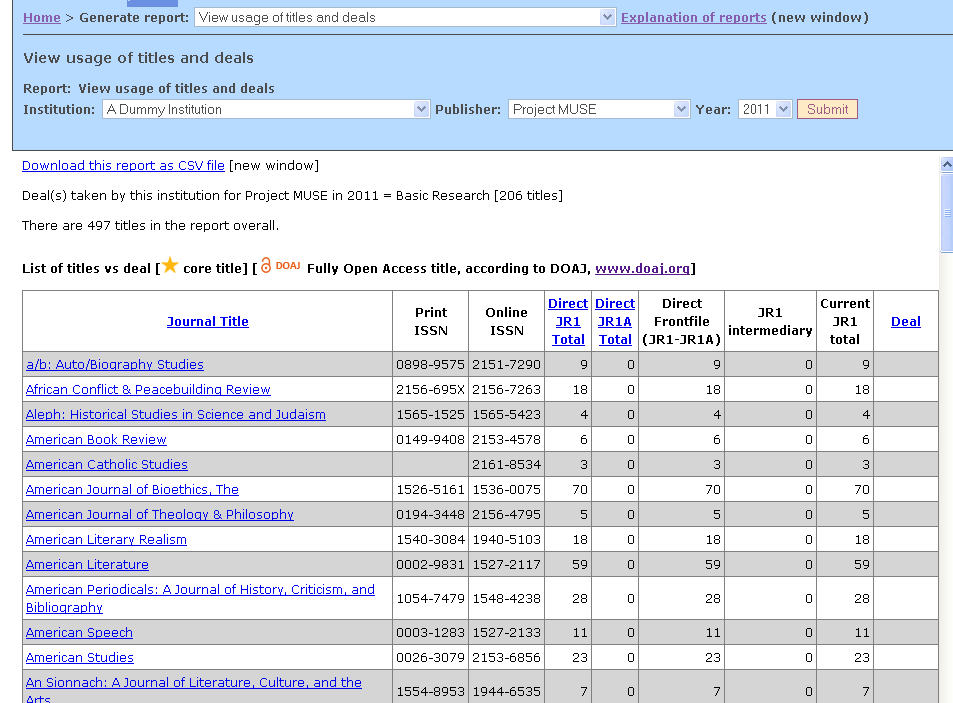 Usage profiling
Enables libraries to see how their usage compares with the average for others in the same Jisc band, group and region. 
Useful for:
Marketing and promotion
Seeking reasons for use which is higher or lower than average
Decisions on renewal/change of deal
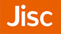 Supporting the JUSP community
JUSP Community Advisory Group (CAG)
Workshops  & exercises
Webinars
Use cases
Support materials:
guides to individual reports & features
‘getting started’ guides for new users
FAQ
Community area
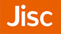 Future/on-going developments
Extending range of publishers in JUSP
Support for institutions (workshops, webinars)
e-books pilot
Counter 4 (accommodating R4, JR5)
Interoperability with KB+ (& GOKB)
Ensuring JUSP aligns with user workflows and responds to emerging requirements 
JUSPConsult
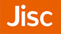 JUSP Community Survey 2013
The best thing about JUSP is:
“I can see a whole range of publisher statistics with one login.”
“It saves me time and gives me confidence that errors in usage data can be picked up and addressed collaboratively.”
“The range of different reports can help with different aspects of ejournal collection management”
“Very customer focused and develops in response to customer needs”
“Wouldn't be without it”
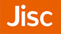 Where to find out more
JUSP website: www.jusp.mimas.ac.uk
JUSP helpdesk: jusp@mimas.ac.uk
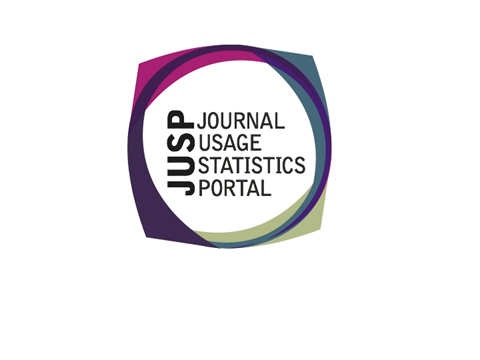 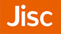 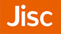 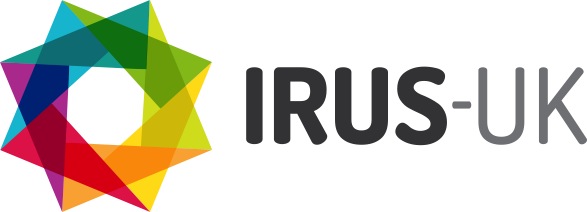 Institutional Repository Usage Statistics  - UK
IRUS-UK
Funded by Jisc 
Project Team Members:
Mimas, The University of Manchester – Project & Service Management & Host 
Cranfield University - Development
EvidenceBase, Birmingham City University – User Engagement & Evaluation
Outcome of PIRUS2 (Publisher and Institution Repository Usage Statistics) 
 http://www.cranfieldlibrary.cranfield.ac.uk/pirus2/
Aimed to develop a global standard to enable the recording, reporting and consolidation of online usage statistics for individual journal articles hosted by IRs, Publishers and others
Proved it was *technically feasible*, but (initially) easier without ‘P’
IRUS-UK: Institutional Repository Usage Statistics – UK
Enable UK IRs to share/expose usage statistics based on a global standard – COUNTER
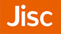 IRUS-UK: aims & objectives
Collect raw usage data from UK IRs for *all item types* within repositories
Downloads not record views
Not just articles
Process those raw data into COUNTER-compliant statistics
Return those statistics(+) back to the originating repositories for their own use
Give Jisc (and others) a wider picture of the overall use of UK repositories
demonstrate their value and place in the dissemination of scholarly outputs 
Offer opportunities for benchmarking/profiling/reporting/ 
Act as an intermediary between UK repositories and other agencies
e.g. global central clearinghouse, national shared services, OpenAIRE
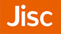 IRUS-UK: gathering data
Considered 2 scenarios for gathering data
Push: ‘Tracker’ code
Whenever a download occurs the repository ‘pings’ the IRUS-UK server with details about the download
Pull: OAI-PMH harvesting
When a download occurs the details of the event are stored on the local repository server
IRUS-UK periodically harvests the download data (using the OAI-PMH protocol)
 Opted for the Push method – ‘Tracker’
Just easier - but minimise data pushed
Patches for Dspace (1.8.x and 3.x) and Plug-in for Eprints (3.3.x)
Implementation guidelines for Fedora
Same method used in other contexts too, eg Book downloads from OAPEN
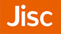 IRUS-UK: Tracker strings ‘pinged’
The OpenURL key/value pairs
url_ver=Z39.88-2004
url_tim=2012-07-05T22%3A59%3A59Z
req_id=urn%3Aip%3A86.15.47.114
req_dat=Mozilla%2F5.0+(iPhone%3B+U%3B+CPU+iPhone+OS+5_1_1+like+Mac+OS+X%3B+en-us)+AppleWebKit%2F534.46.0+(KHTML%2C+like+Gecko)+CriOS%2F19.0.1084.60+Mobile%2F9B208+Safari%2F7534.48.3
rft.artnum=oai%3Aeprints.hud.ac.uk%3A8795
svc_format=application%2Fpdf
rfr_id=eprints.hud.ac.uk
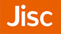 IRUS-UK: processing data
Logs are processed daily
Step 1: Perl script parses the logs
Processes entries from recognised IRs
Sorts and filters entries following COUNTER rules
Consolidates daily accesses for each item
Outputs to intermediate file
Step 2: Perl script parses intermediate file
Looks up each item in the IRUS DB
If item is unknown to the system add item with (most) metadata “unknown”
Updates DB with new statistics (for both ‘known’ & ‘known unknowns’)
Step 3: Obtain “unknown” metadata
For the ‘known unknowns’ retrieve metadata from Source IR (using OAI GetRecord) 
Updates the metadata to DB
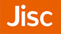 SKIP
IRUS-UK: Overall Summary
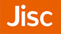 IRUS-UK: the ingest process
The existing ingest process has been described in detail previously, see : http://www.irus.mimas.ac.uk/news/
The key point is to apply the COUNTER Code of Practice to filter out robots and double clicks
However the COUNTER Robot Exclusion list is specified only as a *minimum requirement* – more can be done
We’ve added additional filters to
Remove more user agents
Apply a  simple threshold for ‘overactive’  IP addresses
Substantially better, but we’re still not satisfied - we need a more sophisticated filtering system!
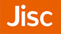 IRUS-UK: the new ingest process
‘Information Power‘ investigation & report:
 Analysed raw data collected since July 2012
Tested the feasibility of devising algorithms to ‘dynamically’ identify unusual usage/robot activity
Suspicious behaviour can’t necessarily be judged on the basis of one day’s usage
Can be almost impossible to distinguish between genuine and non-genuine activity
In each calendar month we will process logs daily
Eliminate as much as we can with a quick, minimalist approach
Insert statistics into a ‘Provisional Daily Stats’ table
At the end of each month reprocess those provisional stats
Apply more comprehensive, sophisticated filtering
Load the restated stats into the permanent daily stats table
Empty the provisional table ready for the next month
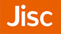 IRUS-UK: “What’s the value proposition?”
Facilitates comparable, standards-based measurements
Provides consistent and comprehensive statistics conforming to a well-recognised, global standard (COUNTER)
Provides statistics on the same basis as those from other conformant supplier including scholarly publishers
Presents opportunities for benchmarking at a national level
Provides an evidence base for repositories to develop policies and initiatives to help support their objectives
Helps develop a user community that will ensure that the service is responsive to user requirements
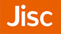 IRUS-UK: User survey
Used for: Regular reporting to management (86%) & Identifying trends and patterns in usage (73%).
Eg “Evidence provides case for continued Repository support”
Value: Saves time collecting statistics (65%) & Enables reporting I was previously unable to do (65%)
Best thing?: “COUNTER compliant reports”; “Fast and easy to use” & “General reporting tool outside of repository platform”
Would you hope to use IRUS-UK for benchmarking: Yes (84%)
What types of benchmarks?: Previous year (95%) & peer institutions (95%) 
Support: Case studies (78%) & Use cases (74%)
“Already a great service, but so much potential with this data”
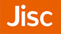 Contacts & Information
If you wish to contact IRUS-UK: 
irus@mimas.ac.uk
Project web site:
http://irus.mimas.ac.uk/
IRUS-UK webinars scheduled throughout 2014
Thank you!

“The set up was quick and painless, which is always a delight!”
“Consistent collection of statistics without me having to do it!”
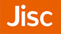